Undergraduate OfficeCUHK Business SchoolThe Chinese University of Hong KongRoom 408, 4/F, Cheng Yu Tung BuildingNo. 12, Chak Cheung Street, Shatin, Hong Kong
Address
Mon-Thu : 8:45 am – 5:30 pm
	Fri : 8:45 am – 5:45 pm
Hours
Tel
3943 7746
Email
cuhkbba@cuhk.edu.hk
Connect With Us
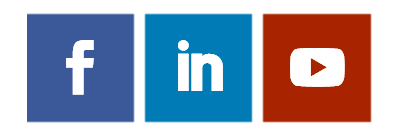 Undergraduate OfficeCUHK Business SchoolThe Chinese University of Hong KongRoom 408, 4/F, Cheng Yu Tung BuildingNo. 12, Chak Cheung Street, Shatin, Hong Kong
Address
Email
cuhkbba@cuhk.edu.hk
Tel
3943 7746
Fax
2603 5181
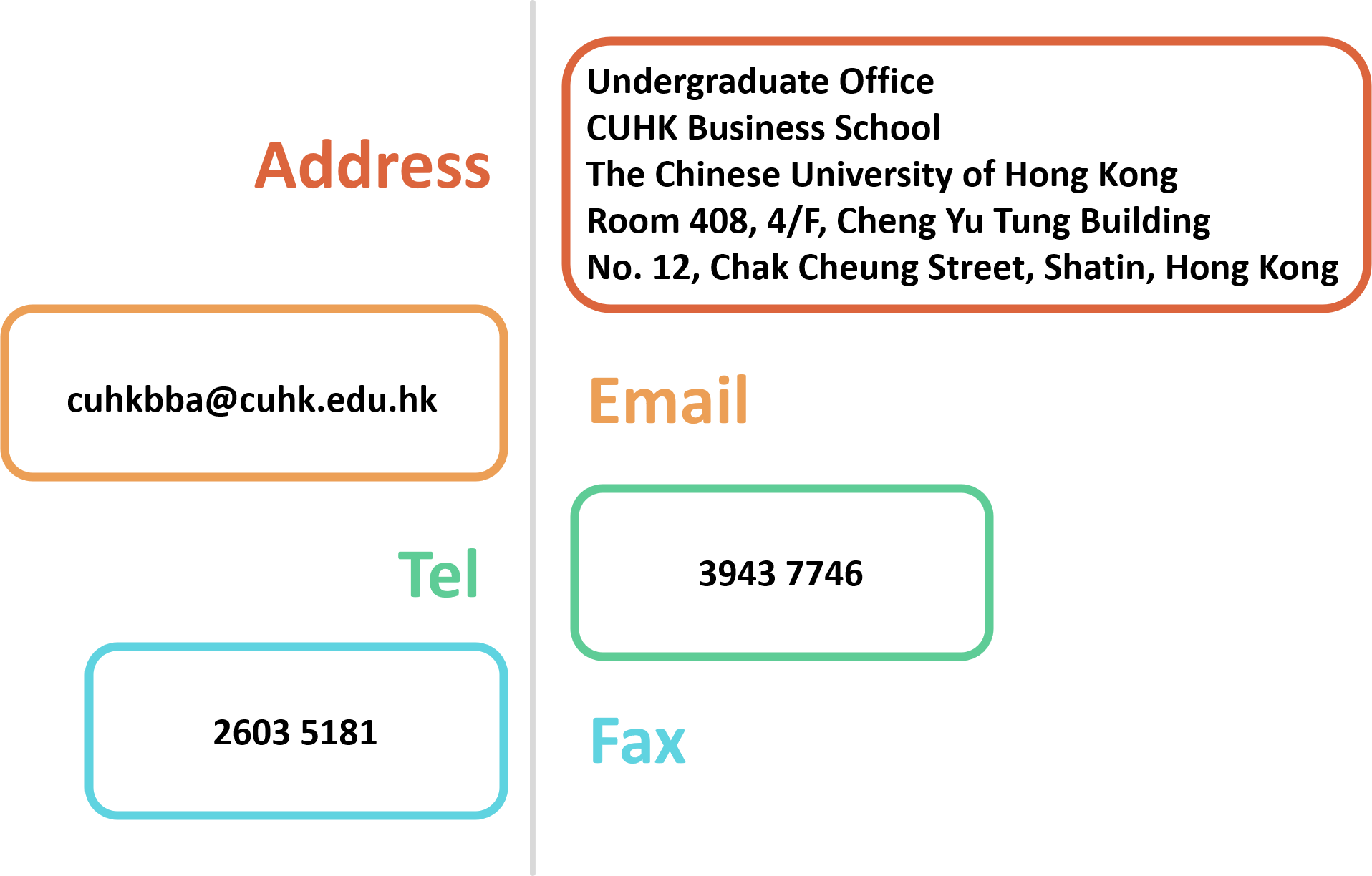